Mocha Raspberry Pi Hacking
Stephen Chin (@steveonjava)
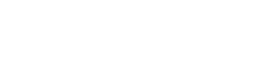 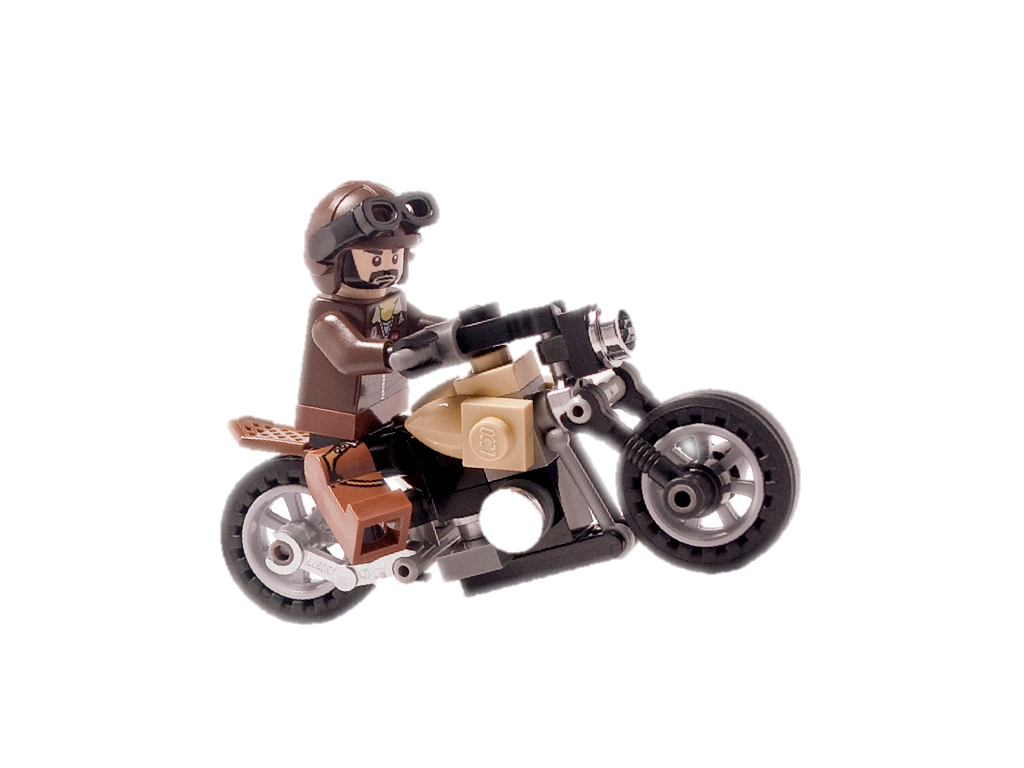 NightHacking Tour
-- The Road to Devoxx --
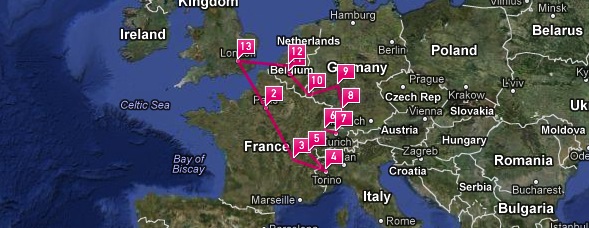 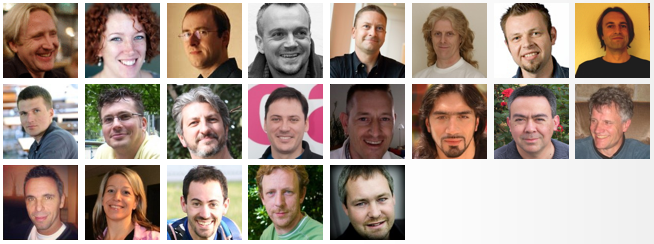 Oct 29 to Nov 11
nighthacking.com
JavaFX 2.0 Platform
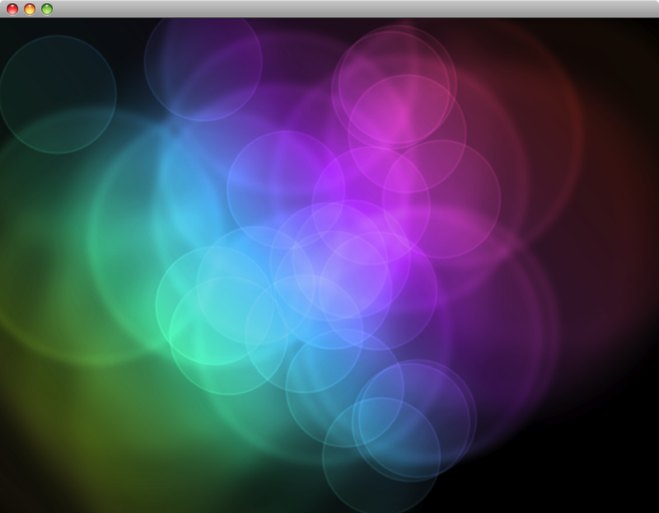 Immersive Application Experience
Cross-platform Animation, Video, Charting
Integrate Java, JavaScript, and HTML5 in the same application
New graphics stack takes advantage of hardware acceleration for 2D and 3D applications
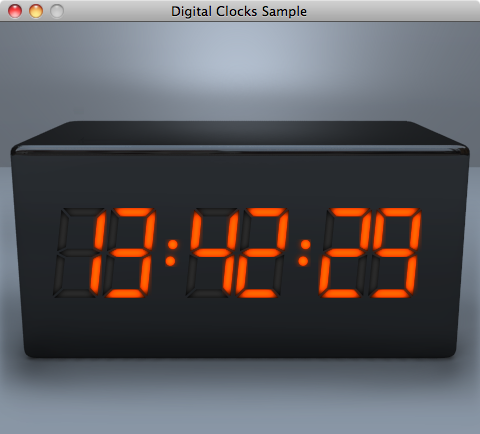 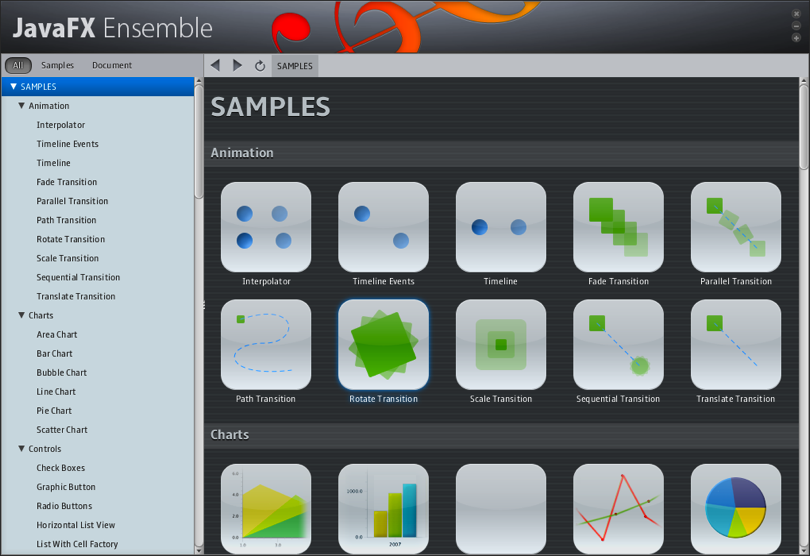 How to Get JavaFX
Step 1: Download Java 7
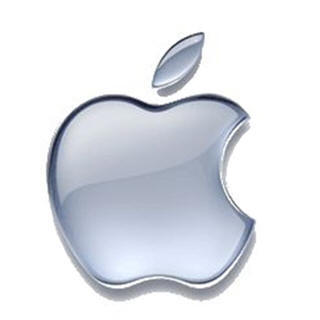 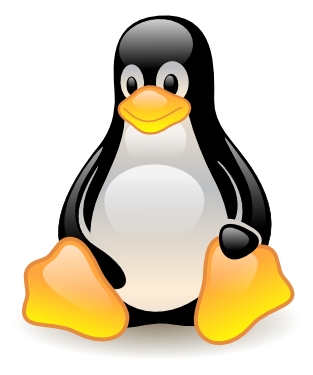 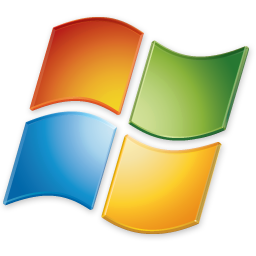 How to Develop JavaFX
Use Your Favorite IDE
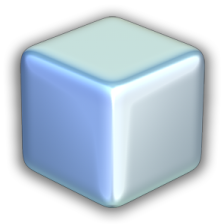 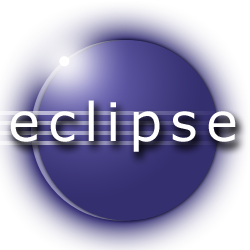 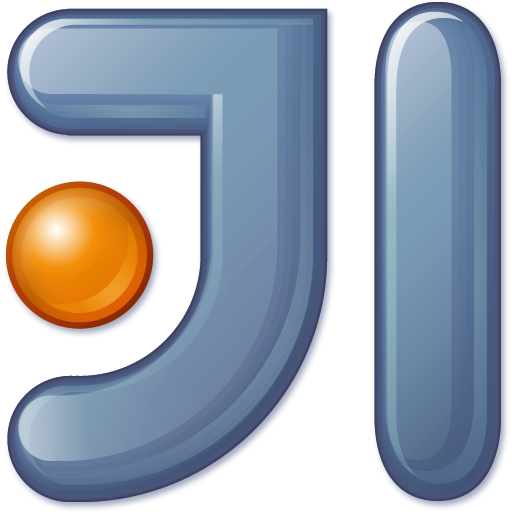 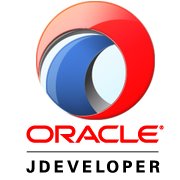 Your First JavaFX Application
Hello Earthrise
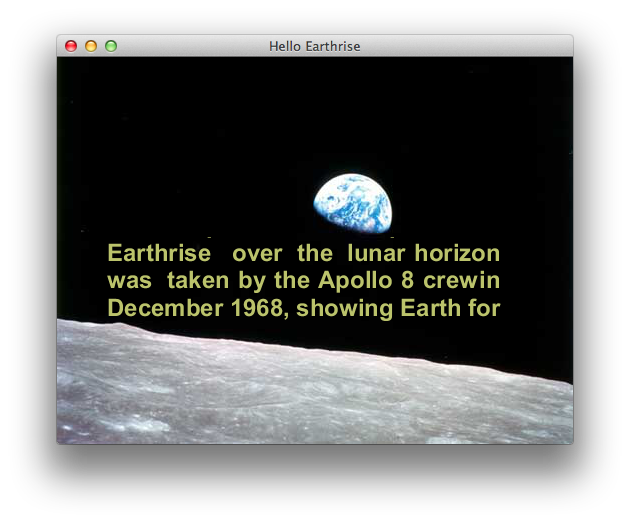 JavaFX Embedded Dev Preview
BeagleBoard
Have JavaFX With Your Dessert
Raspberry Pi
Build Applications Visually
JavaFX Scene Builder
Package Your Application
Applets, Web Start, and Native Packaging
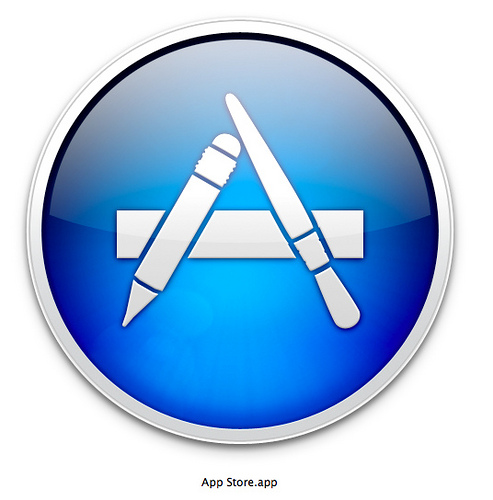 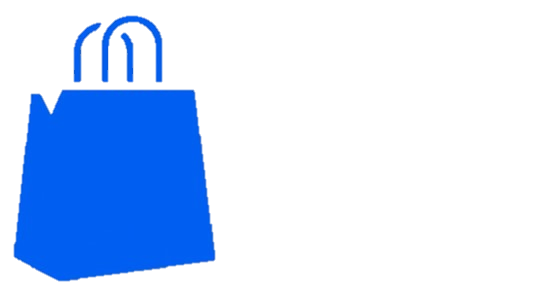 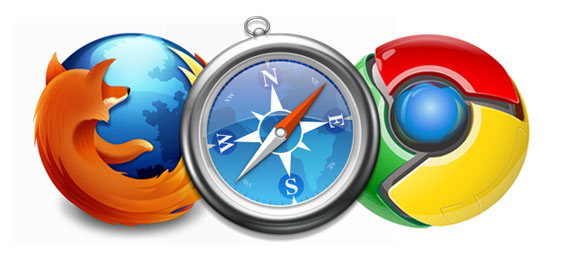 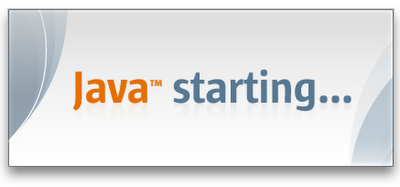 Good
Better
Best
And Ensemble is the First App in The Store!
And you can do cool stuff like this…
Conclusion
JavaFX enables graphically rich, fast performing apps
Deploy via the browser, web start, or native packaging
Visually create applications using Scene Builder
Run on BeagleBoard today
Raspberry Pi coming soon!
The preceding is intended to outline our general product direction. It is intended for information purposes only, and may not be incorporated into any contract. It is not a commitment to deliver any material, code, or functionality, and should not be relied upon in making purchasing decisions. The development, release, and timing of any features or functionality described for Oracle’s products remains at the sole discretion of Oracle.
NightHacking Tour
-- The Road to Devoxx --
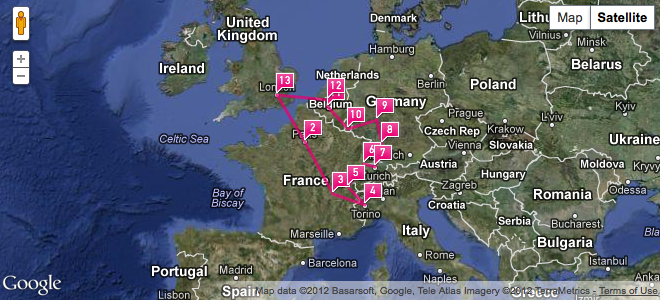 Stephen Chin
tweet: @steveonjava
Oct 29 to Nov 11
nighthacking.com